第 二 单元    异分母分数加减法
第  1  课时   真 分 数 与 假 分 数
WWW.PPT818.COM
导入：图中阴影部分改如何表示呢？
我们将一起来学习用分数表示上面的图形阴影部分。
5
2
4
6
4
5
例1：用分数表示下面图中的涂色部分。
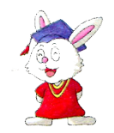 （1）
（      ）
（      ）
（      ）
比较两组分数，你发现了什么？
3
8
（2）
4
7
13
（      ）
（      ）
（      ）
8
4
4
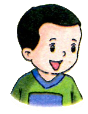 （1）组的分数都
           比1小……
（2）组的分数中，    的分子和分母相等，
          其他两个分数的分子大于分母。
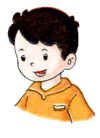 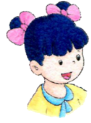 （1）组的分数分子
          比分母小……
分子比分母小的分数叫做真分数。真分数比1小。如      、   和      都是真分数。
2
4
5
3
7
6
4
4
5
8
分子比分母大或者分子和分母相等的分数叫做假分数。假分数大于1或等于1。如      、   和      都是假分数。
5
3
7
假分数        、   、    ……
2
2
2
13
8
3
2
7
真分数       、   、     ……
5
5
5
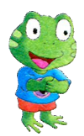 你能说出几个真分数和几个假分数吗？
1
4
例2：把5个苹果平均分给4个小朋友，每人分得几个？
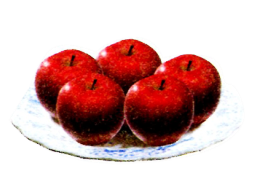 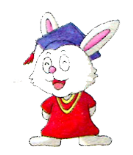 小组合作分一分，用算式表示分的结果。
每人先分1个，把剩下的1个苹果平均分成4份……
每人分到1个苹果和       个苹果。
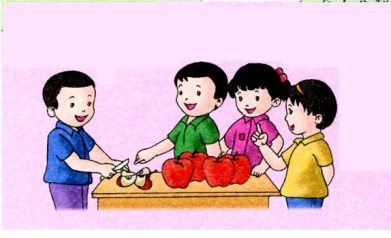 用算式怎样表示呢？
5
1
3
4
4
4
1      ……读作：一又四分之三
分数部分
整数部分
一个整数（0除外）和一个真分数合成的数，叫做带分数。
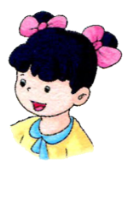 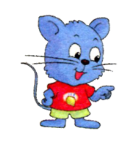 用算式这样表示：
5÷4=        ，对吗？
5÷4=1    （个）
1
3
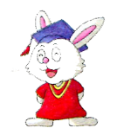 例3：把1、2、3、4、5……化成分母是3的假分数。
1＝           2＝           3 ＝            4 ＝            5 ＝
说一说你是怎样想的。
9
15
12
6
3
（  ）
（  ）
（  ）
（  ）
（  ）
1
1
1
3
3
3
3
3
3
3
3
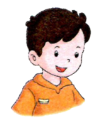 1里面有3个     ，2里面
就有6个      ……
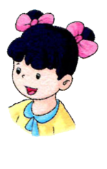 4里面有3×4个     ，
就是      ……
用直线上的点表示如下：
15
12
9
6
3
3
3
3
3
3
整数（0除外）可以化成分母是任意自然数（0除外）的假分数。
.            .             .             .            .
0             1             2             3              4              5
例4：把下面直线上的点用假分数和带分数表示出来。
.        .
5
5
6
6
12
14
1
8
4
3
2
1
1
1
1
2
2
5
5
5
5
5
5
5
5
.        .
.        .
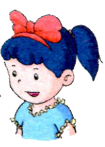 0                       1                        2                        3
0                       1                        2                        3
.        .
这是我做的……
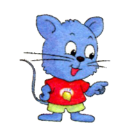 把你的想法和同学交流一下。
试一试：把下面的假分数化成整数或带分数，把带分数化成假分数。
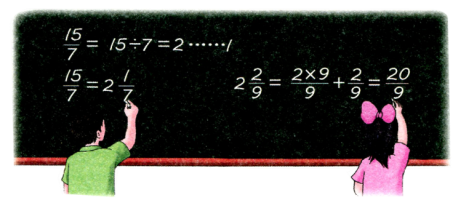 15
24
15
24
20
15
1
2
3
2
3
＝
＝
2
＝2
3
2
3
9
4
7
8
9
8
7
9
4
7
4
＝3
巩固练习
下面的分数哪些是真分数，哪些是假分数？
真分数
假分数
1
7
1
4
5
5
8
8
5
5
填空题：
1、分母是8的所有真分数有       个；其中最大的
     是       ；最小的是       ；分子是8的所有假分数   有        个。
2、分数单位是     的最大真分数是      ；最小假分数是      。
7
8
11
1
1
3
6
1
1
7
8
5
9
8
5
3、  是（    ）个     。                 是3个（     ）。

       6个（    ）是      。   （    ）个（     ）是      。
9
11
9
＜
4、在分数     （b≠0）中，当a(        )b时，  

     是真分数；当a(        )b时，     是假分数；

     当a(          )b时，     ＝1； 当a是b的 （          ）

     时，        等于非0的整数。
≥
倍数
＝
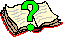 分母是2、3、4、5的真分数分别有几个？真分数的个数与它的分母有什么关系？分母是6的真分数有几个？分母是10的呢？
分母
2
3
4
5
6
10
5
9
真分数个数
1
2
3
4
真分数的个数总比分母小1。
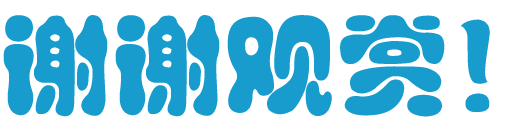